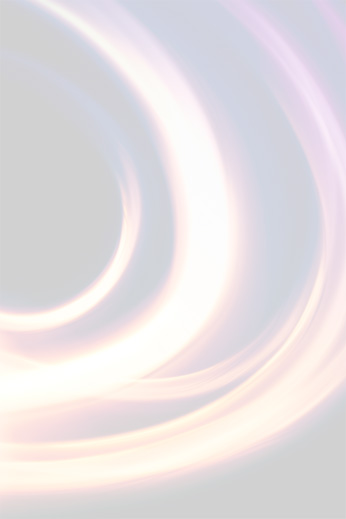 Accelerating Approximate Consensus with Self-Organizing Overlays
Jacob Beal
2013 Spatial Computing Workshop @ AAMAS
May, 2013
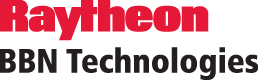 PLD-Consensus:
With asymmetry from a self-organizing overlay…






… we can cheaply trade precision for speed.
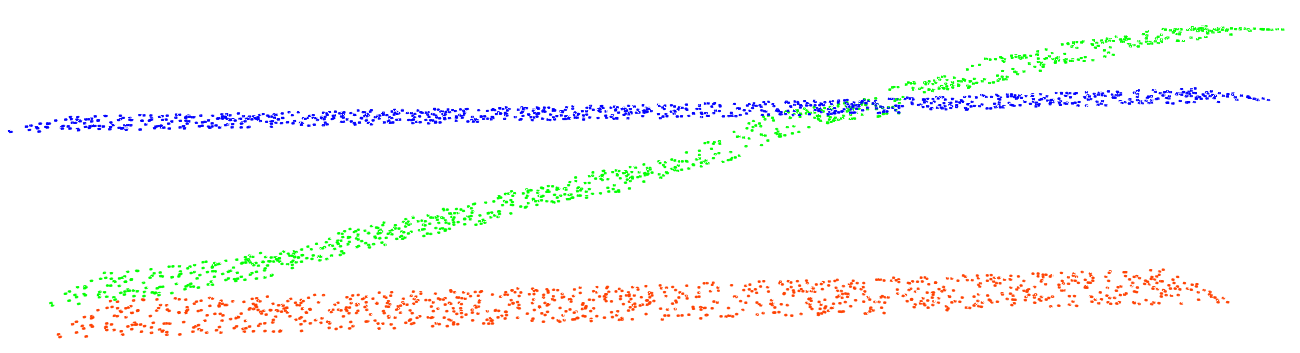 Motivation: approximate consensus
Sensor fusion
Modular robotics
DMIMO
Many spatial computing applications:
Flocking & swarming
Localization
Collective decision
etc …

Current Laplacian-based approach:
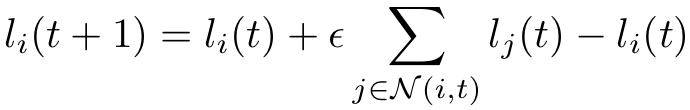 Many nice properties: exponential convergence, highly robust, etc.
But there is a catch…
Problem: Laplacian consensus too slow
On spatial computers:
Converge O(diam2)
Stability constraint      very bad constant

Root issue: symmetry
[Elhage & Beal ‘10]
Approach: shrink effective diameter
Self-organize an overlay network, linking all devices to a random regional “leaders”
Regions grow, until one covers whole network
Every device blends values with “leader” as well as neighbors

In effect, randomly biasing consensus
Cost: variation in converged value
Self-organizing overlay
Creating one overlay neighbor per device:
Random “dominance” from 1/f noise
Decrease dominance over space and time
Values flow down  dominance gradient
Power-Law-Driven Consensus
Asymmetric overlay update
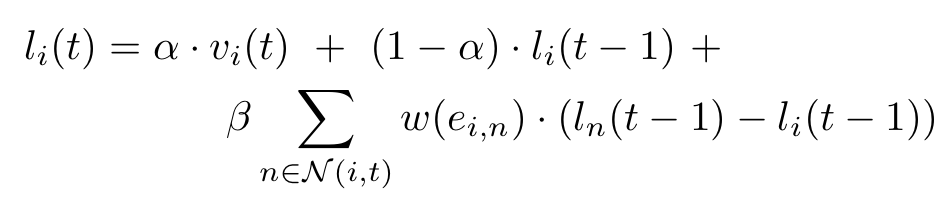 Laplacian update
Race: PLD-Consensus vs. Laplacian
Analytic Sketch
O(1) time for 1/f noise to generate a dominating value at some device D			[probably]
O(diam) for a dominance to cover network
Then O(1) to converge to D±δ, for any given α
(blending converges exponentially)

Thus: O(diam) convergence
Simulation Results: Convergence
1000 devices randomly on square, 15 expected neighbors; α=0.01, β=0, ε=0.01]
Much faster than Laplacian consensus,
even without spatial correlations!
O(diameter), but with a high constant.
Simulation Results: Mobility
No impact even from relatively high mobility
(possible acceleration when very fast)
Simulation Results: Blend Rates
β irrelevant: Laplacian term simply cannot move information fast enough to affect result
Current Weaknesses
Variability of consensus value:
OK for collective choice, not for error-rejection
Possible mitigations:
Feedback “up” dominance gradient
Hierarchical consensus
Fundamental robustness / speed / variance tradeoff?

Leader Locking:
OK for 1-shot consensus, not for long-term
Possible mitigations:
Assuming network dimension (elongated distributions?)
Upper bound from diameter estimation
Contributions
PLD-Consensus converges to approximate consensus in O(diam) rather than O(diam2)
Convergence is robust to mobility, parameters

Future directions:
Formal proofs
Mitigating variability, leader locking
Putting fast consensus to use…